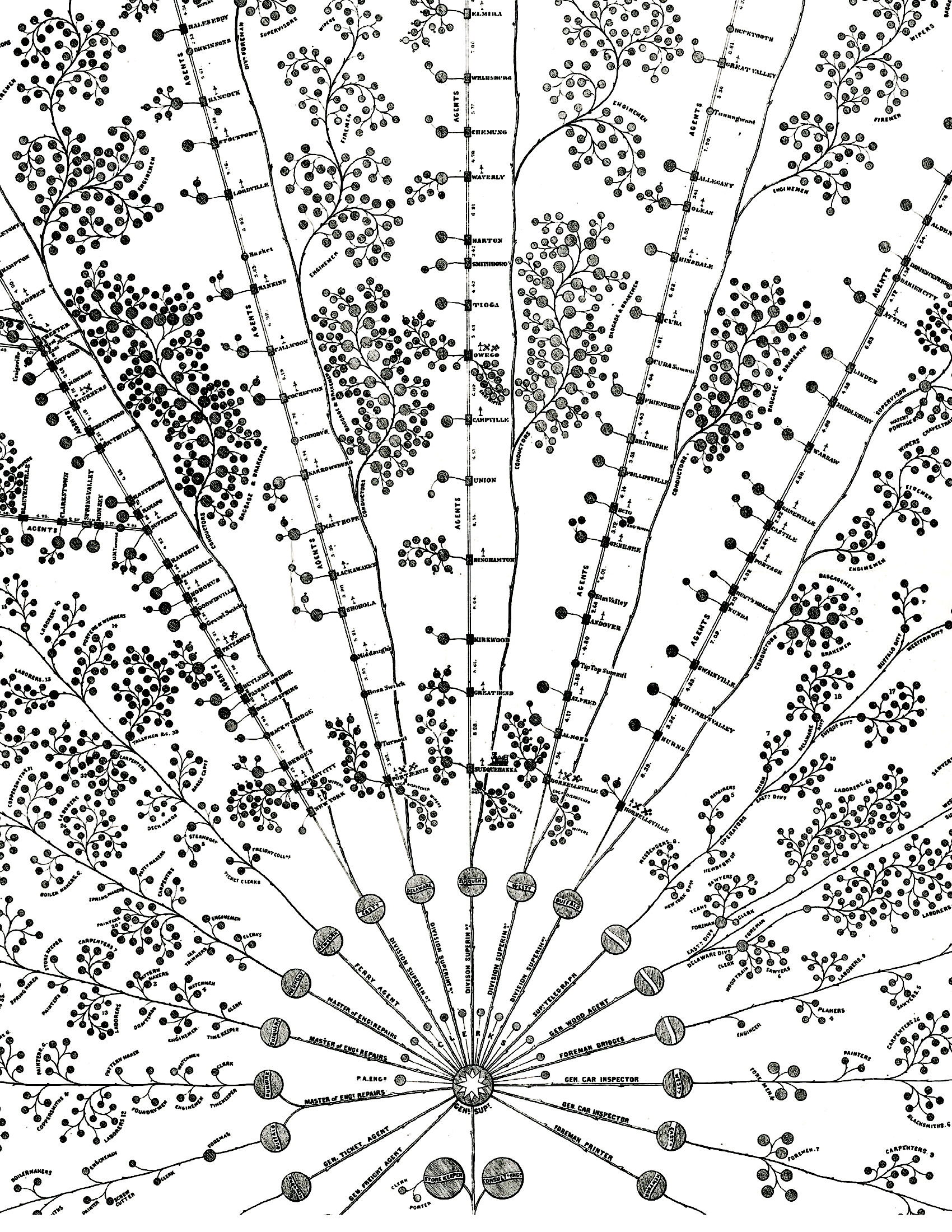 Design-Thinking Workshop
Haverford College
3 Part Design Workshop!
What to call me?
What NOT to call me?
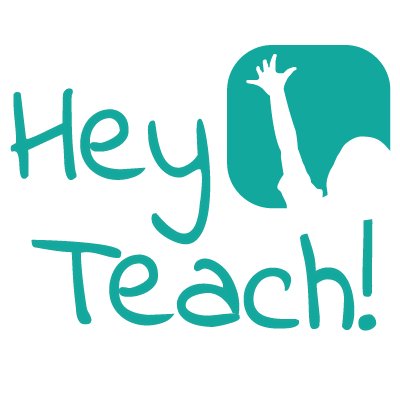 “Prof. Wessling”
or
“Kathryn”
“Dr. Wessling”
“Miss Kathryn”
“Ms. Wessling”
Three Design Thinking challenges for us to solve this evening:
What is it?
What is the mindset?
How to do it?
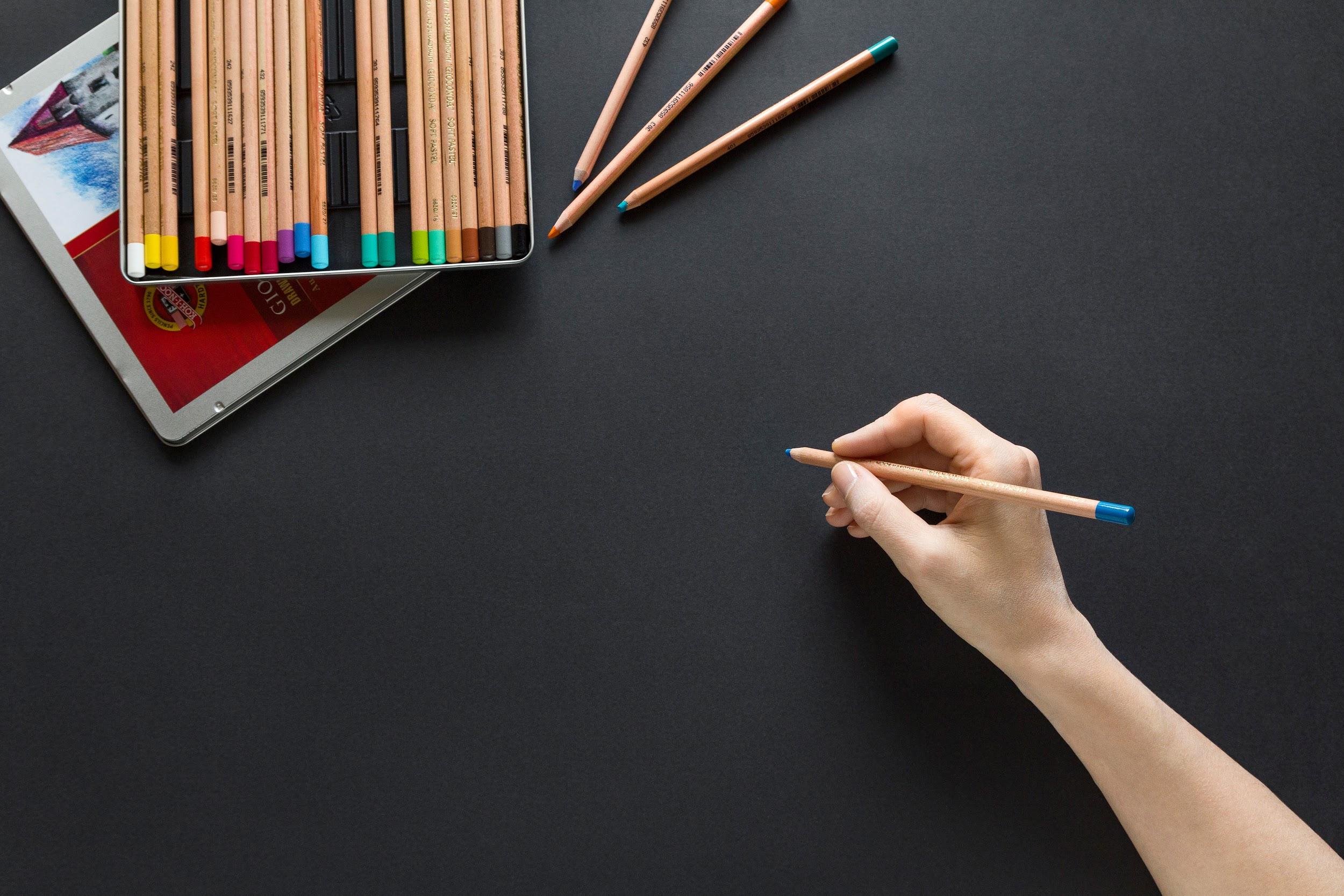 Three Design Thinking challenges for us to solve this evening:
What is it?
What is the mindset?
How to do it?
[Speaker Notes: 7:00 - 7:30pm: Workshop Norms (it is okay to make mistakes, a willingness to try anything, and making others the hero)
7:30pm - 8:30pm: Laptop carrying case design challenge exercise
8:30pm - 9:00pm: Debrief & design tool to use during the week]
SHOW
Don’t Tell
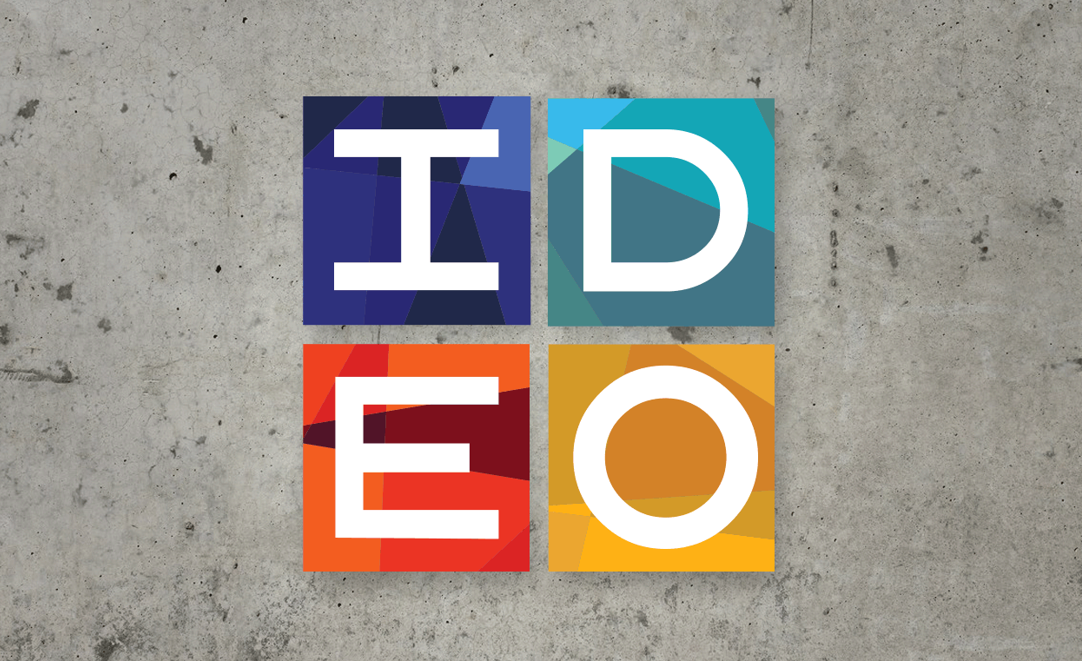 [Speaker Notes: https://www.youtube.com/watch?v=M66ZU2PCIcM&t=207s]
SHIFT IN MINDSET
NORM ACTIVITIES
SHIFT IN MINDSET
It’s okay to “fail”

We make others the hero

Willingness to try anything
Design Thinking
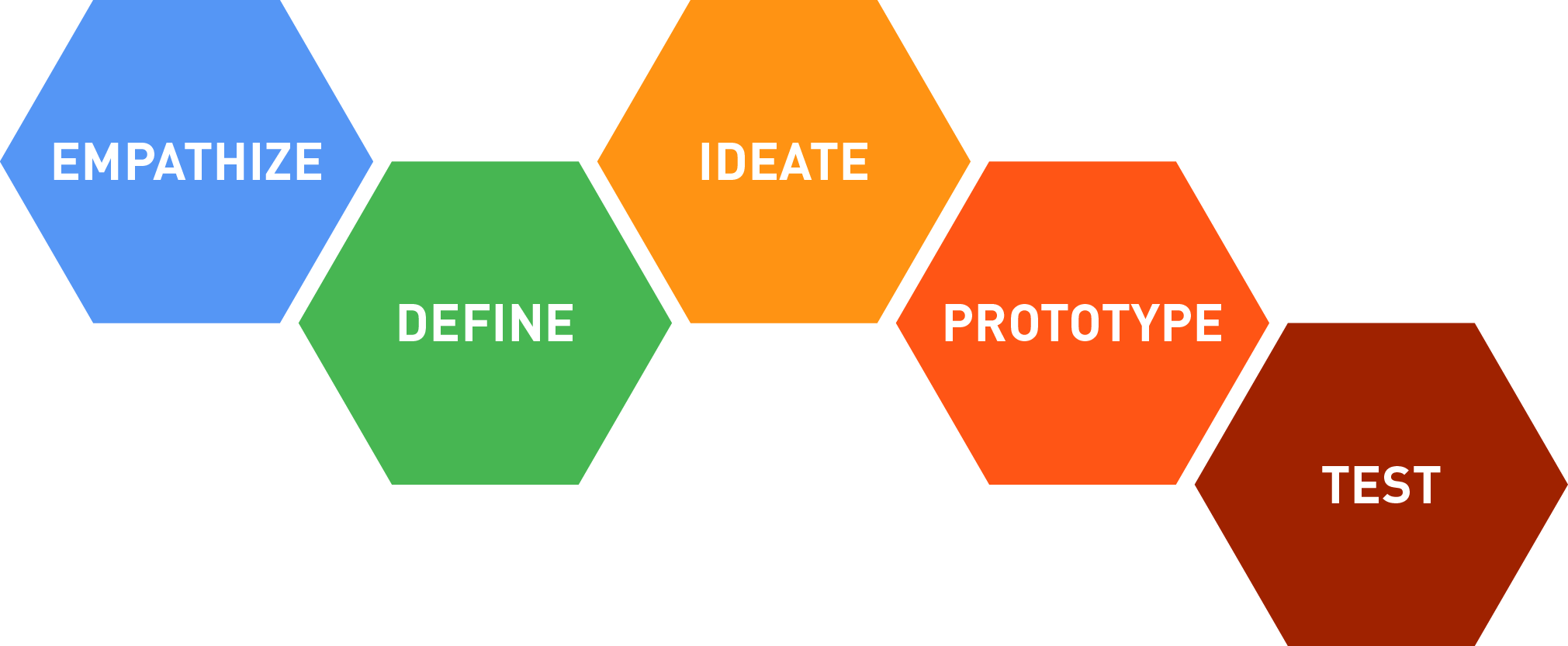 Summary: What will be learned through this experience?
human-centered design techniques to create innovations to real-world challenges 

effective interviewing strategies to deeply understand the humans beings

creative approaches to rapid prototyping to make your ideas come to life
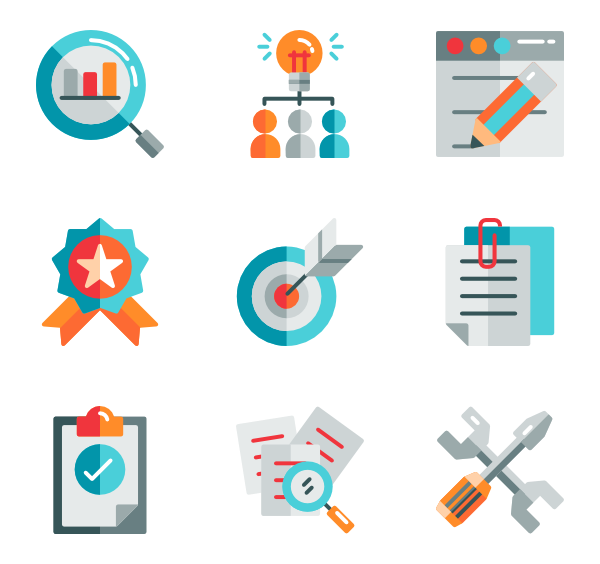 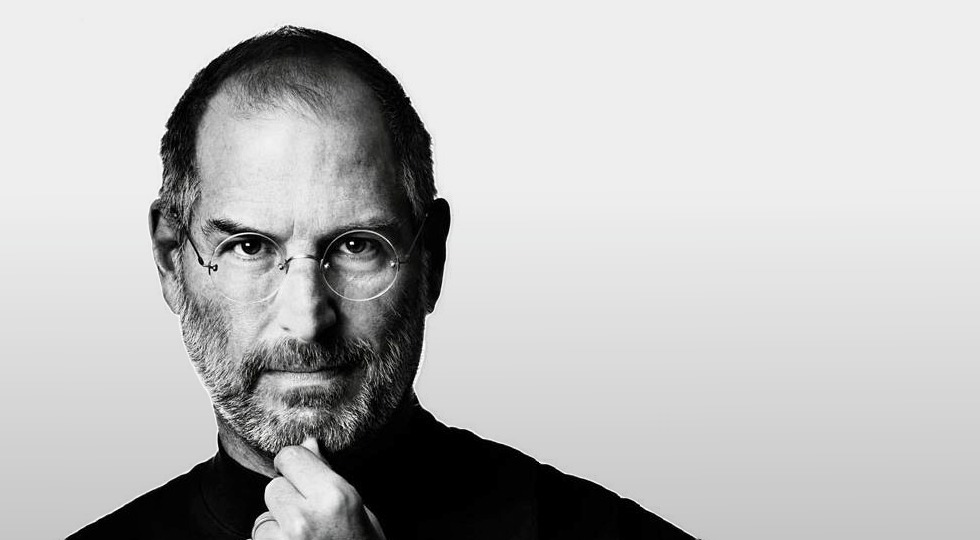 Part 2: THE HUMAN EXPERIENCE
Wednesday, October 11
“In terms of doing work and in terms of learning and evolving as a person, you just grow more when you get more people’s perspectives.”
This evening, we will learn how to truly understand and tap into human needs - the only real basis for innovation.
[Speaker Notes: 7:00pm- 7:30pm: Discussion of their snacker interviews
7:30pm - 8:30pm: Journey Mapping Exercise
8:30pm - 9:00pm: Debrief & Design Tool to Use before Part 3]
Rapid Prototyping
Part 3: The Ins & Outs of 
                                       Wednesday, October 25
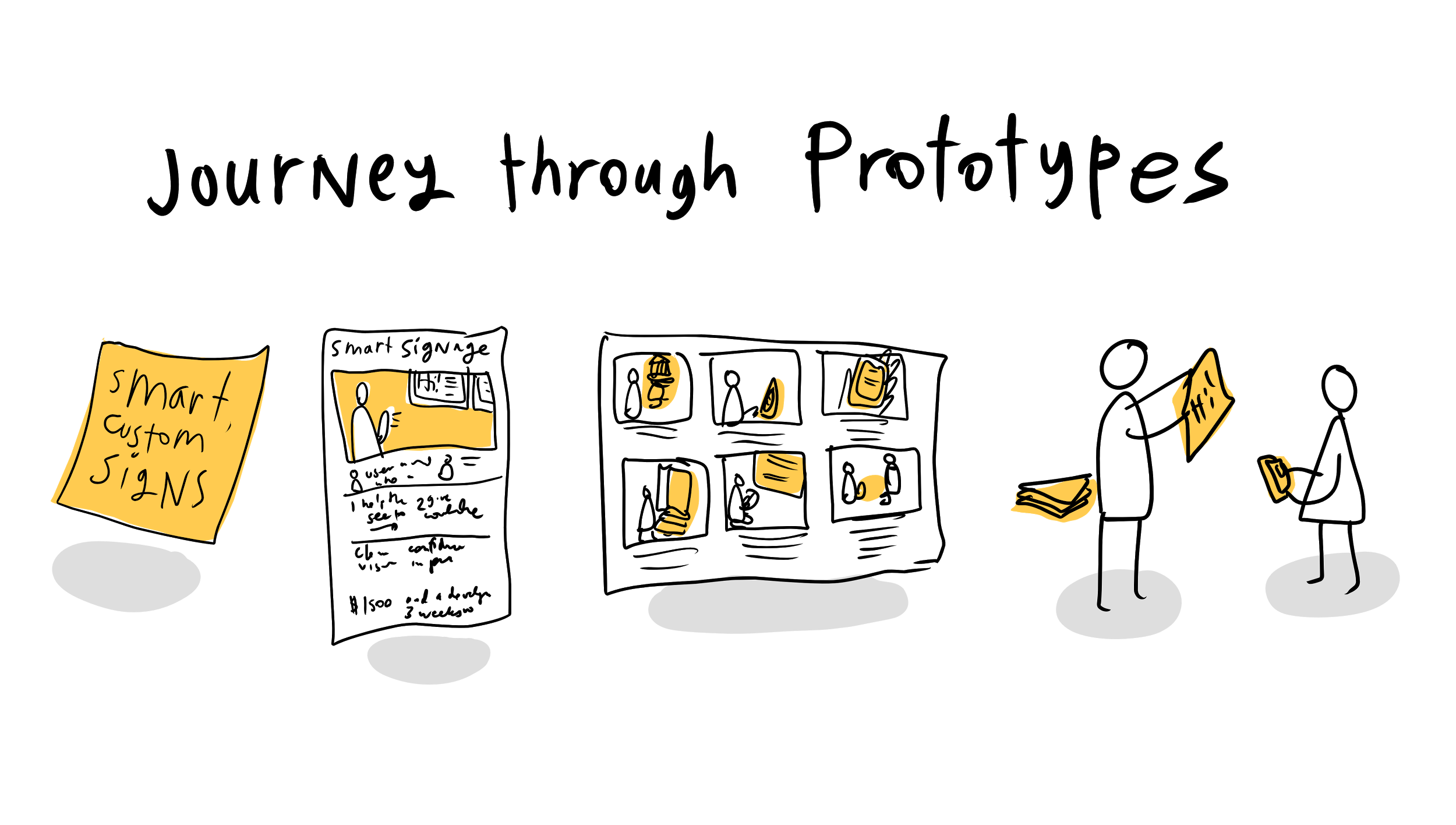 In our last fun & interactive evening, we learn how to roughly prototype our new concepts!
[Speaker Notes: 7:00-7:45pm: User Interview Debriefs
7:45pm - 8:30pm: Prototyping Exercise
8:30pm - 9pm: Review of what we have learned]